Волшебная   соль
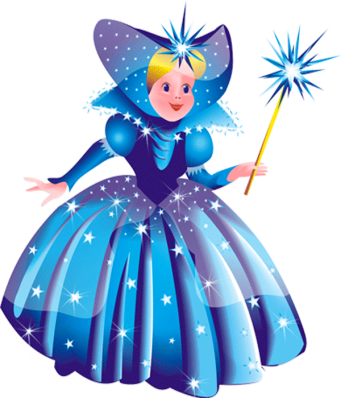 Подготовила воспитатель 
Волкова О.М.
На столе стоит всегда,
Внешне белая она.
И на вкус невкусна,
Но в пищу каждому нужна. 
Что же это?
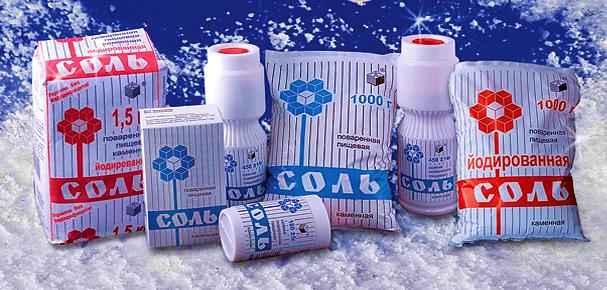 Поваренная соль
Добывают поваренную соль из соляных озер. В России много соляных озёр. Самое большое озеро – Баскунчак. На дне озера лежат огромные запасы соли. Вода в озере очень солёная.
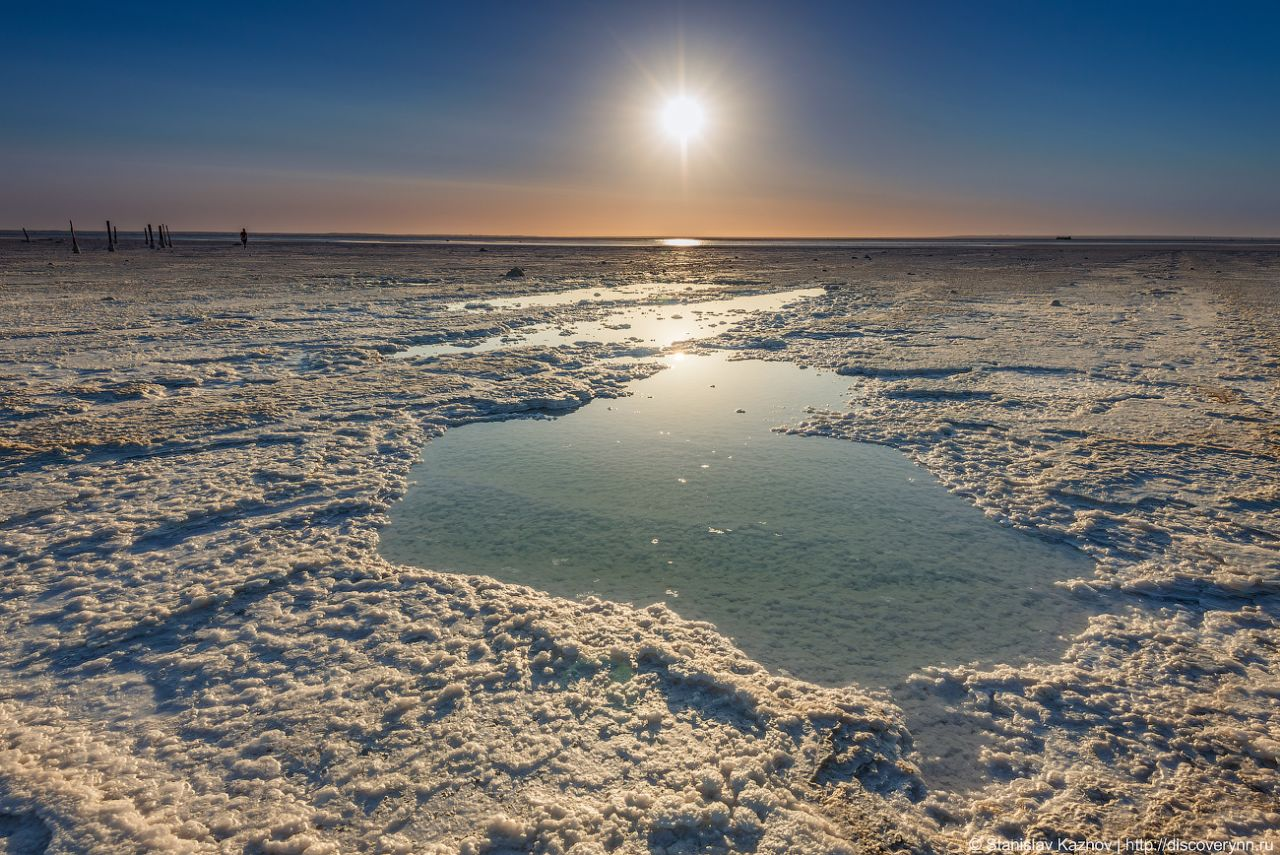 «Хлеб – соль» – так встречали на Руси гостей.
Это пожелание добра.
Соль – это символ дружбы, а беречь хлеб и соль, значит, дружить. От сюда и народная примета – рассыпал соль – к ссоре.
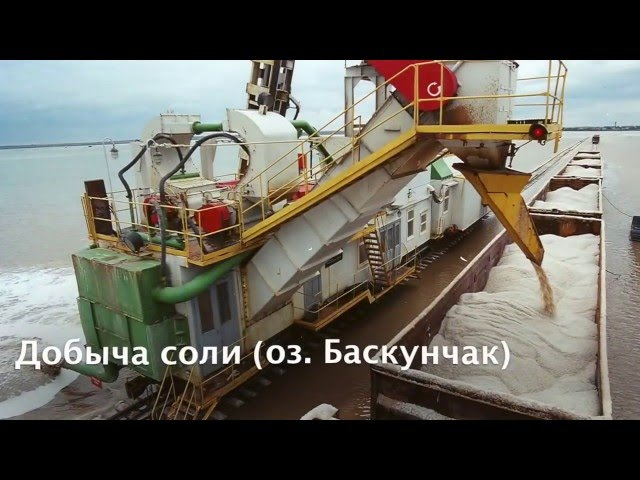 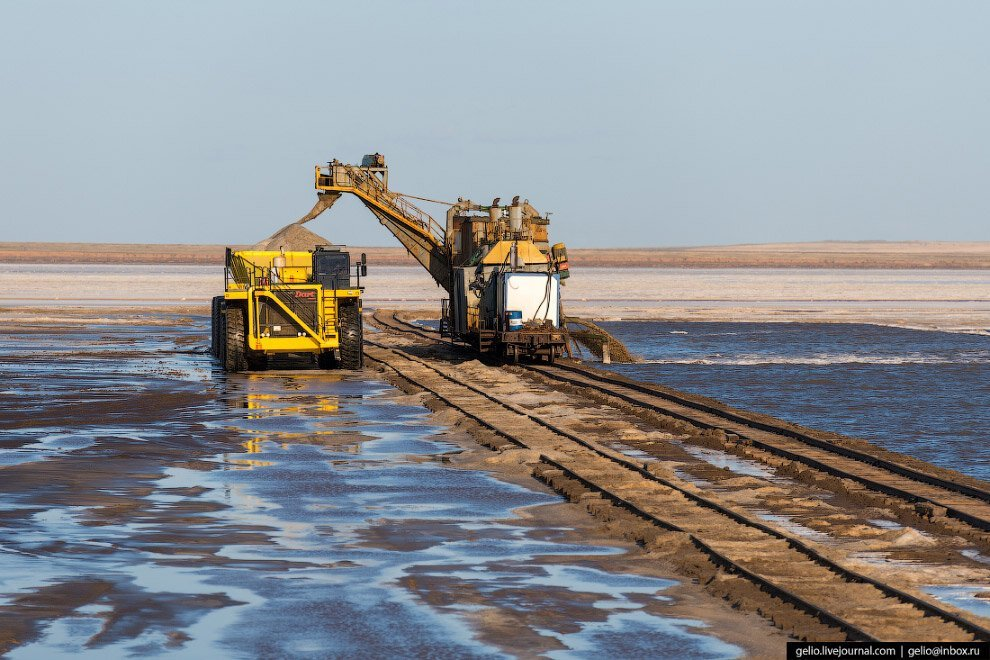 В наше время соль добывают с помощью соледобывающего комбайна
Каменную соль добывают в глубоких рудниках. Как она туда попала? 
    Все очень просто  - месторождение каменной соли находят высоко в горах. В древности на месте этих гор был океан.
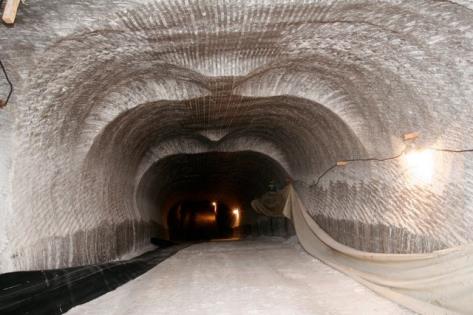 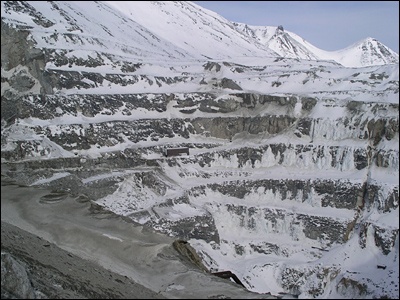 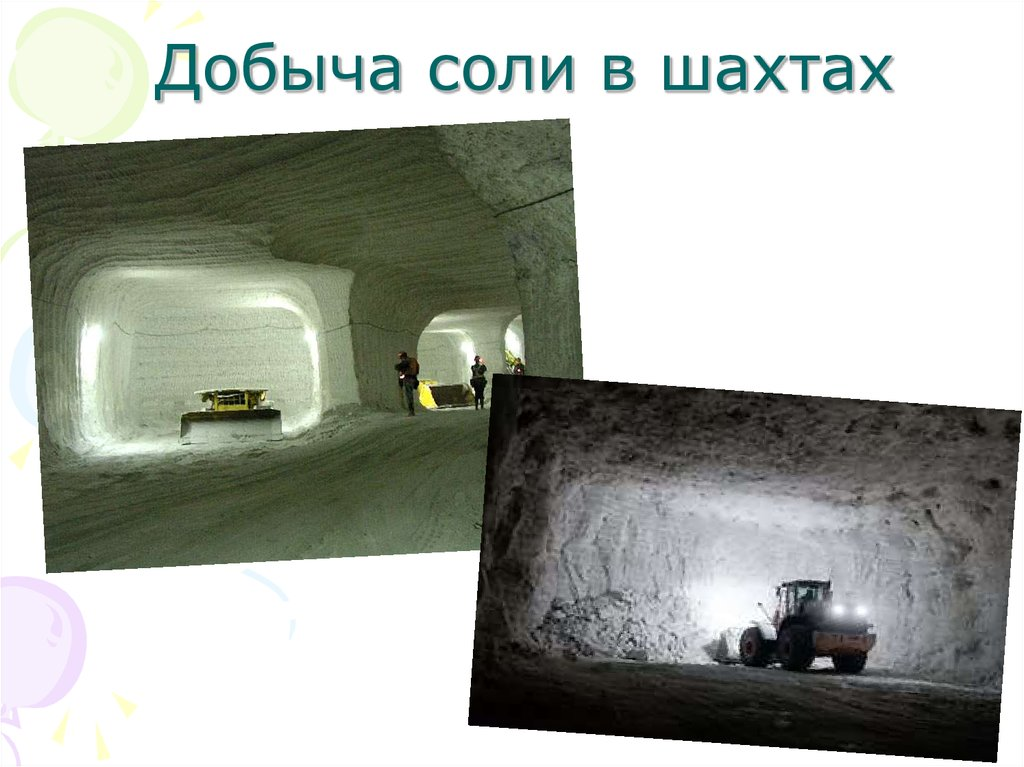 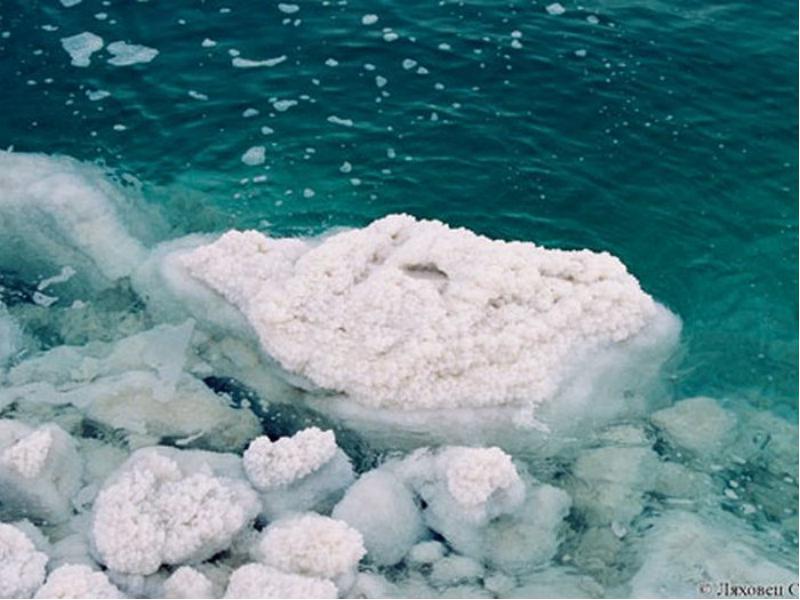 Морская вода тоже соленая и из нее добывают соль.
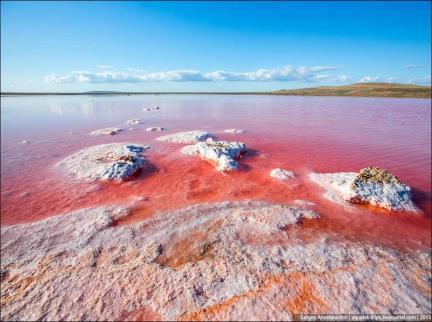 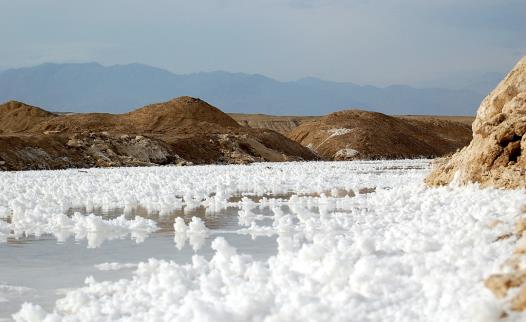 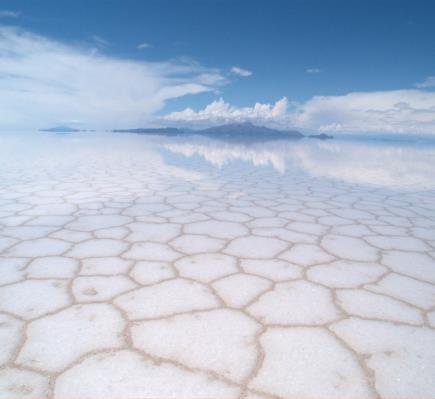 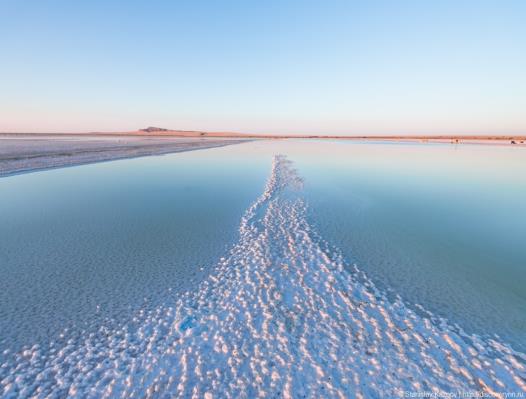 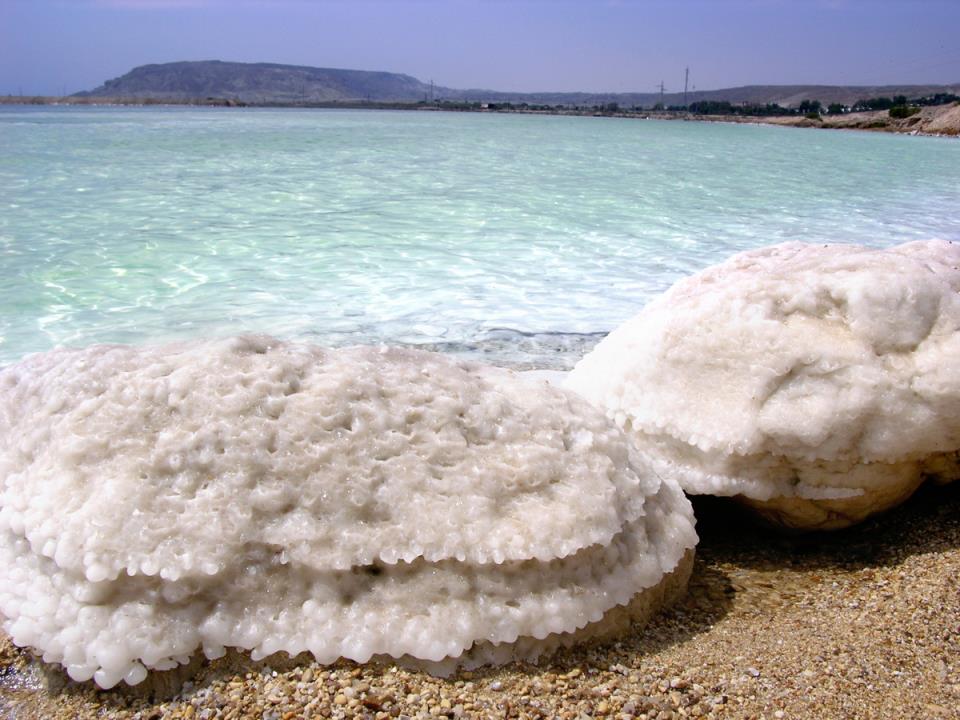 Соляные камни на берегу моря.
Какие виды соли бывают?
На самом деле соль природного происхождения имеет сероватый оттенок.
 Есть соль неочищенная (каменная) и очищенная (поваренная), а также крупная и мелкая.
Морская соль - добывается путем  выпаривания морской воды.
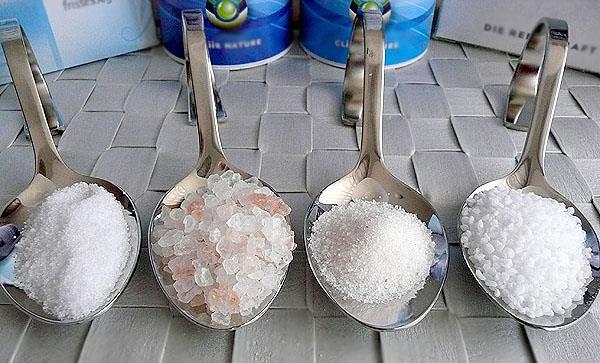 Где используется поваренная соль?
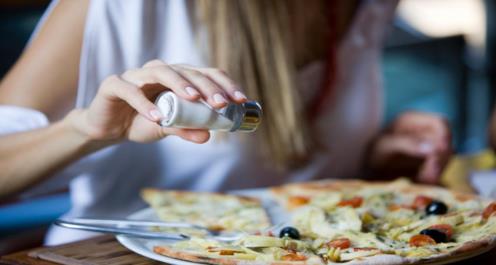 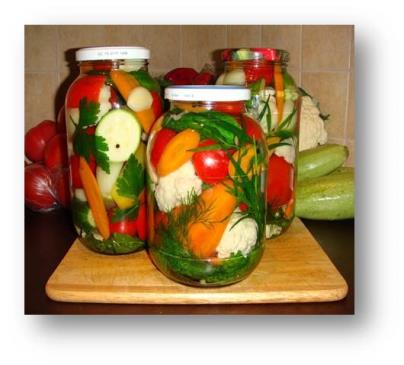 При приготовлении пищи, 
при засолке овощей.
Где используют морскую соль?
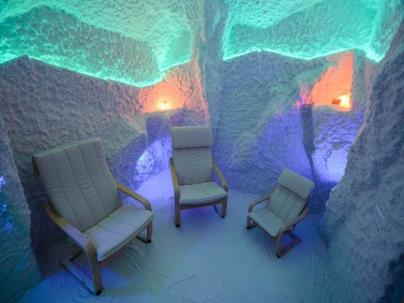 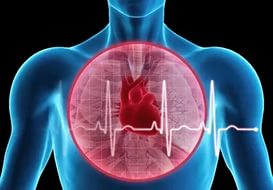 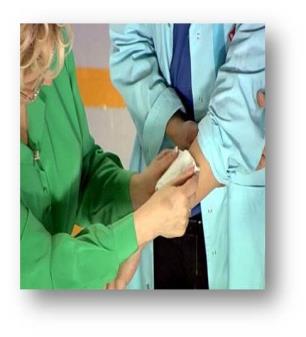 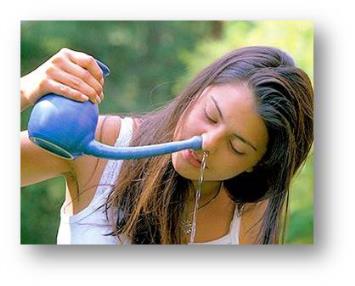 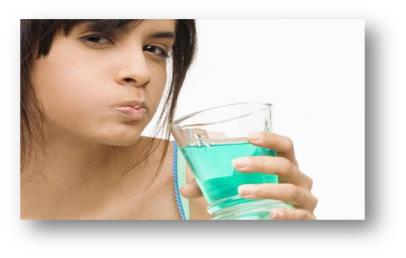 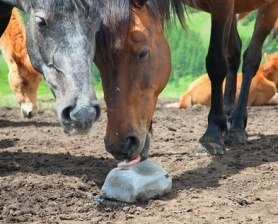 Свойства соли?
Соль- за полезные свойства называют «Белым золотом». Целебные свойства соли были известны в древности. Соль может быть использована и в составе косметического средства, и как моющее средство. Она может помочь вам при стирке, устранить неприятные запахи и засоры в трубах и многое другое. Наибольшее распространение соль техническая получила как довольно эффективное орудие борьбы с обледенением дорог в зимний период. Соль полезна и жизненно необходима не только для людей, но и для животных. Животным дают соль, которой нет в траве и сене.
Правила поведения в лаборатории.
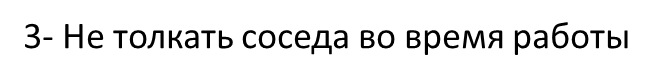 1. Не трогать руками глаза.
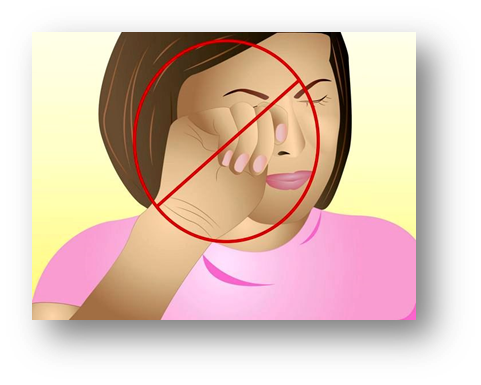 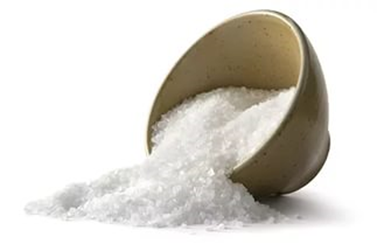 4. Сначала посмотри, а потом повтори
2. Соблюдать тишину
5- Выполнил и положи на место
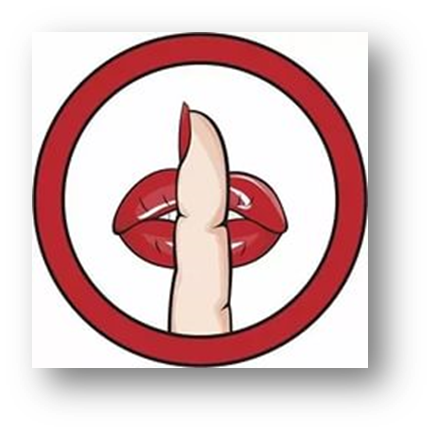 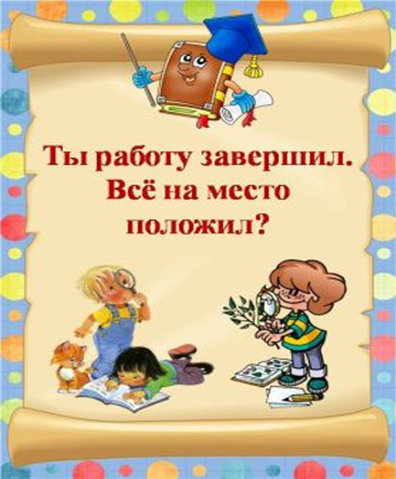 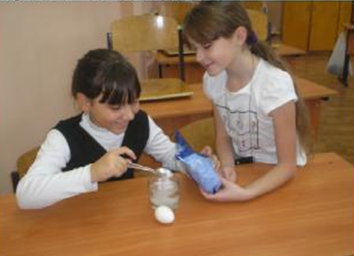 Опыт №1. «Из чего состоит соль?»

Опыт №2. «Соль хрустит»

Опыт №3. «Поглощение воды солью»

Опыт №4. «Растворение соли в воде»
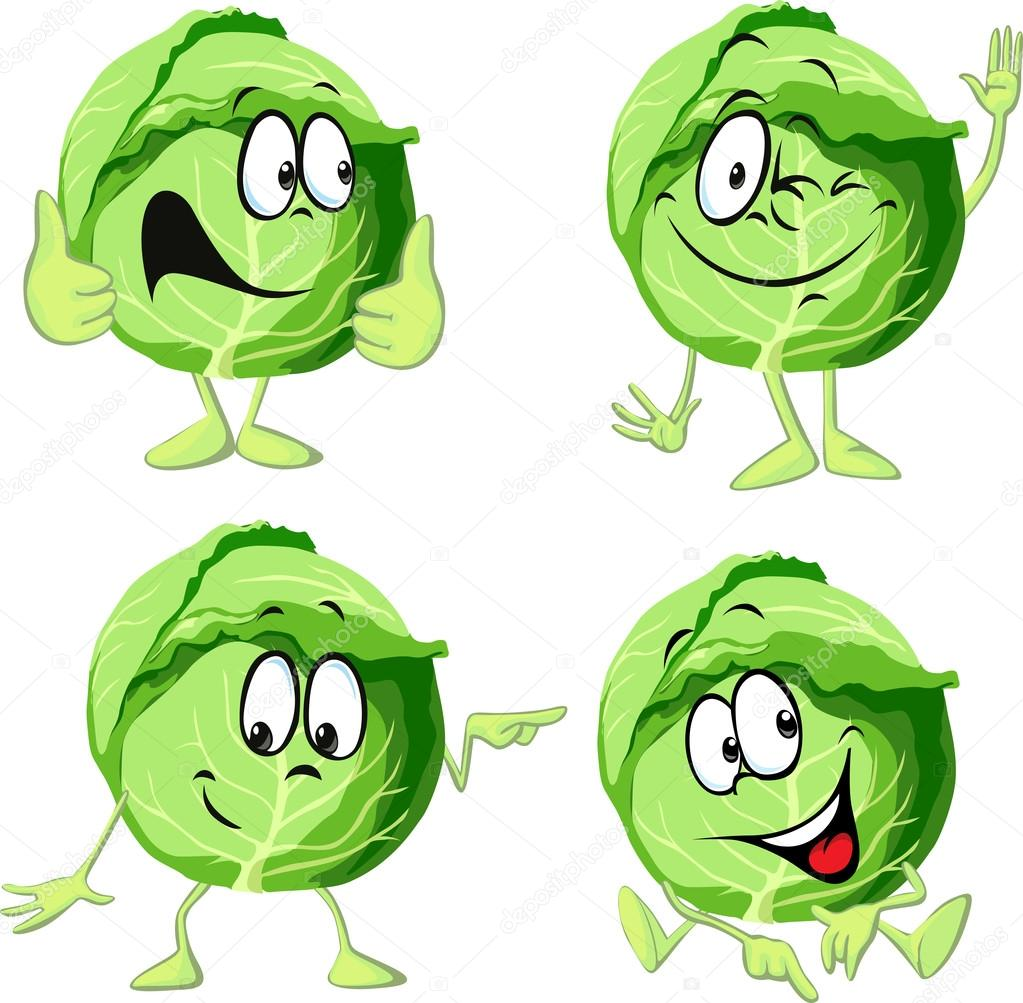 Физминутка
«Засолка капусты»
Мы капусту рубим, рубим,
Мы морковку трём, трём,
Мы капусту солим, солим,
Мы капусту жмём, жмём.
Резкие движения прямыми кистями вверх и вниз.
Трём кулаком о кулак.
Движение пальцев, имитирующее посыпание солью.
Интенсивно сжимаем пальцы обеих рук в кулаки.
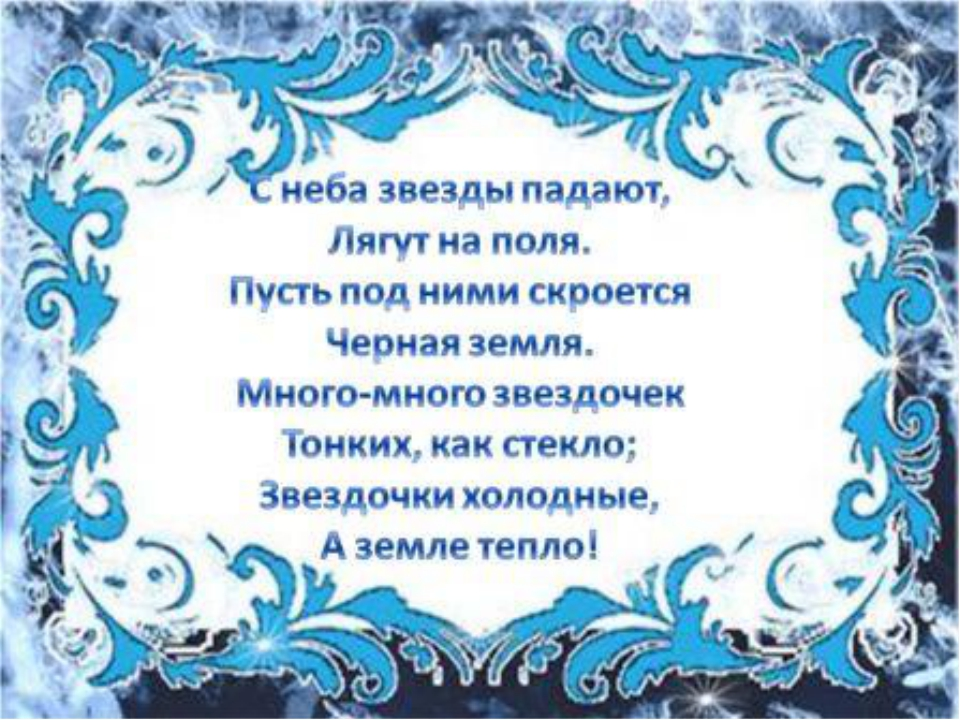 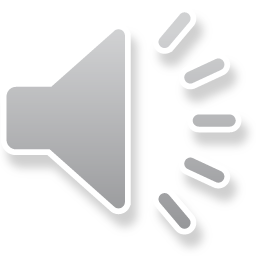 Снежинка
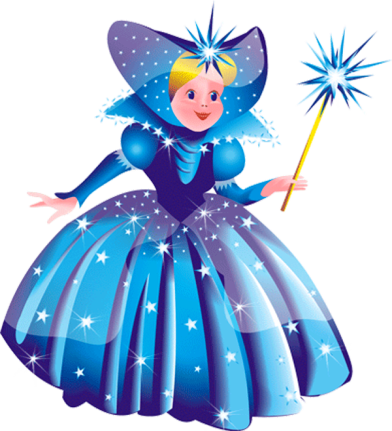 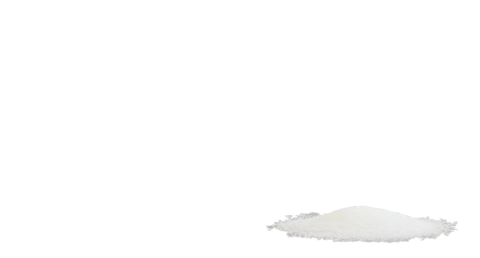 Спасибо за внимание!!!